Refunding of 2017A Direct Purchase
May 14, 2018
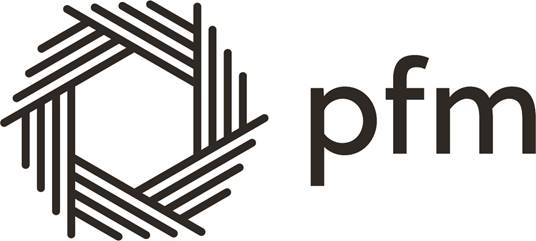 Draft for Discussion & Policy Purposes Only
Current Debt Portfolio
As of May 1, the MBTA has $5.0B of principal outstanding
MBTA will pay down $257M of principal in FY18 and $273M in FY19
Current Debt Portfolio (cont.)
*Balances are as of the beginning of period.
 Includes TIFIA/RRIF loans and approximately $500M of new issues in both FY19 and FY21.
Short-term interest rates are trending higher in 2018
SIFMA and 3 Month LIBOR Since January 1, 2018
.0236
.
LIBOR is a benchmark interest rate that reflects interbank borrowing costs.
SIFMA is a benchmark interest rate that reflects the 7-day borrowing cost of highly rated tax-exempt issuers.
Background on 2017A Debt Restructuring
Background

In March 2017, the MBTA entered into a direct purchase agreement with State Street
$211,800,000 of Senior Sales Tax Series 2017A Bonds outstanding
This agreement includes a mechanism in which MBTA interest payments increase if the corporate tax rate falls (“margin rate reset”)
Margin rate reset effective January 1 with passage of Tax Cuts and Jobs Act
MBTA can (1) pay higher interest rate resulting from federal tax reform or (2) terminate the agreement with no breakage fee prior to July 2018

RFR Solicitation

The Authority issued a Request for Responses ("RFR") to competitively solicit bids from banks for public and private market replacements
MBTA requested responses on two items from banks:
to provide a liquidity facility for a new variable rate issue, or
to convert the existing obligation to a new Bank Direct Purchase
Draft for Discussion & Policy Purposes Only
Executed a Competitive RFR Solicitation
RFR Design and Communication

Circulated to over twenty (20) bank counterparties
Requested bids for liquidity facilities and direct purchase proposals
A liquidity facility, or Stand By Purchase Agreement (“SBPA”), exists for variable rate municipal debt and acts as a backstop in case debt is put back to the issuing agency 
Gave banks flexibility to quote based on credit availability for the Authority
Included a clear framework for comparison of responses

Responses to RFR

Received proposals from 10 highly-rated bank counterparties
6 bids for liquidity facility for new variable rate issue
5 direct purchase proposals for 2017A bonds
Draft for Discussion & Policy Purposes Only
RFR Responses and Evaluation
Liquidity Facility Proposals (6 received)

Proposals offer flexibility around both fees and term





Direct Purchase Proposals (5 received)

All proposals match principal amortization schedule of existing bonds
5 proposals are based on LIBOR and 1 on SIFMA
Proposals remove put, renewal and remarketing risk
Eliminates need for liquidity and remarketing agent
No rating required, minimal disclosure, no underwriting fee required
Draft for Discussion & Policy Purposes Only
Financial Advisor’s Recommendation
Pursue Liquidity Facility / Variable Rate Issue
Banks are bidding liquidity facilities through previous levels as the taxable income received from the fee revenue is now taxed at a lower corporate tax rate
The Authority’s variable rate exposure remains constant
Rate resets will more closely track the tax-exempt weekly floating rate index - SIFMA 
State Street Bank SBPA provides diversification away from other credit facilities





Because of recent Tax Reform, direct purchases now carry a higher cost for banks than liquidity facilities
Do Not Pursue Direct Placement
1. NPV savings assume 5yr facilities at 0.32% pa
2. NPV savings calculated assuming forward interest rate curves as of May 2, 2018 discounted at the all-in cost of the existing SSB Direct Purchase
Draft for Discussion & Policy Purposes Only
Additional Considerations
Transaction complies with MBTA Debt Policy (June 2016)
RFR is currently in process for a remarketing agreement to accompany SBPA
Responses from 15 highly-rated banks received on Thursday, May 10th 
MBTA is working with Public Financial Management and Mintz Levin
Draft for Discussion & Policy Purposes Only
Request for Recommendation and Vote
FMCB recommends and MassDOT approves:

The refunding of 2017A Sales Tax Bonds by issuing Variable Rate Demand Bonds

Execution and delivery of one or more supplemental trust agreements or amendments to existing supplemental trust agreements deemed advisable by an Authorized Officer

Provided that the aggregate principal amount of Senior Sales Tax Bonds so converted will not exceed $215,000,000

Authorizes Chief Administrator, Chief Financial Officer, Acting Treasurer, General Counsel, as necessary, to effectuate the transactions